CIS 700: “algorithms for Big Data”
Lecture 10: 
Massively Parallel Algorithms
Slides at http://grigory.us/big-data-class.html
Grigory Yaroslavtsev
http://grigory.us
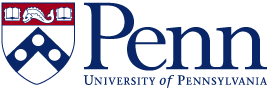 Computational Model
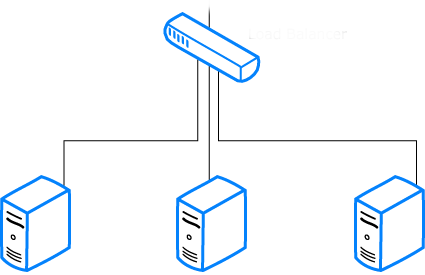 S space
Computational Model
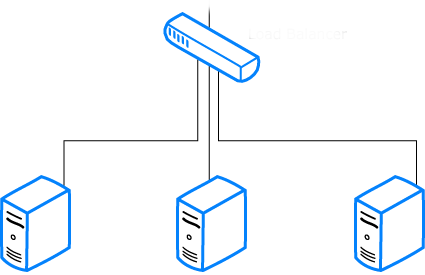 S space
MapReduce-style computations
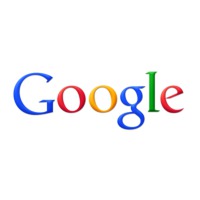 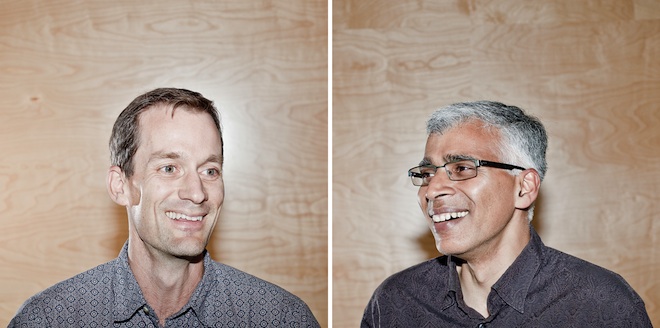 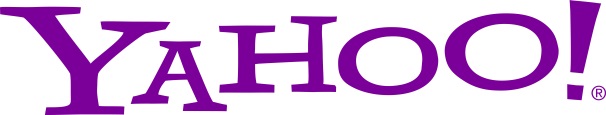 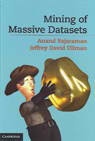 Models of parallel computation
Bulk-Synchronous Parallel Model (BSP) [Valiant,90] 
Pro: Most general, generalizes all other models
Con: Many parameters, hard to design algorithms
Massive Parallel Computation [Feldman-Muthukrishnan-Sidiropoulos-Stein-Svitkina’07, Karloff-Suri-Vassilvitskii’10, Goodrich-Sitchinava-Zhang’11, ..., Beame, Koutris, Suciu’13]
Pros: 
Inspired by modern systems (Hadoop, MapReduce, Dryad, … )
Few parameters, simple to design algorithms
New algorithmic ideas, robust to the exact model specification
# Rounds is an information-theoretic measure => can prove unconditional lower bounds
Between linear sketching and streaming with sorting
Sorting: Terasort
Algorithms for Graphs
VS.
Algorithm for Connectivity
Algorithm for Connectivity: Setup
Algorithm for Connectivity
Algorithm for Connectivity: Analysis
Algorithm for Connectivity: Implementation Details
Applications
Using same reductions as in streaming:
Bipartiteness 
k-connectivity
Cut-sparsification
Approximating Geometric Problems in Parallel Models
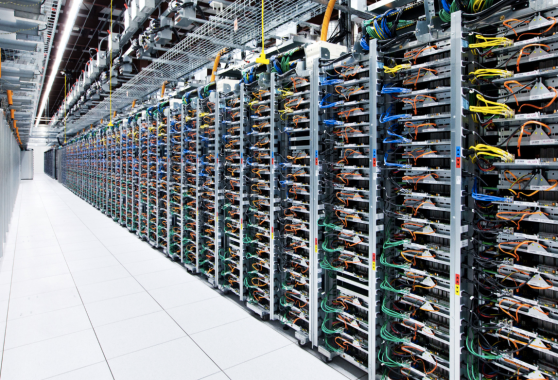 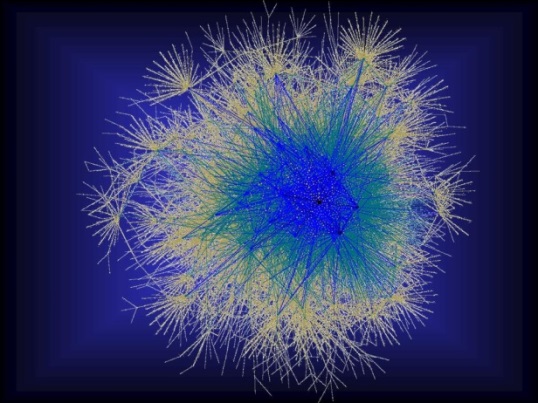 [Speaker Notes: Question: do we really have an O(1)-round algorithm for TSP and Steiner Tree?]
Geometric Graph Problems
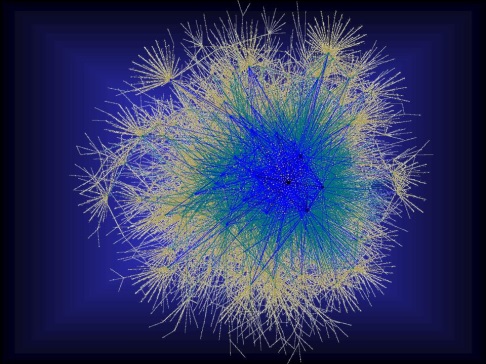 Polynomial time (“easy”)
Minimum Spanning Tree
Earth-Mover Distance = 
Min Weight Bi-chromatic Matching

NP-hard (“hard”)
Steiner Tree
Traveling Salesman
Clustering (k-medians, facility location, etc.)
Need new theory!
Arora-Mitchell-style “Divide and Conquer”, easy  to implement in Massively Parallel Computational Models, but bad running time
MST: Single Linkage Clustering
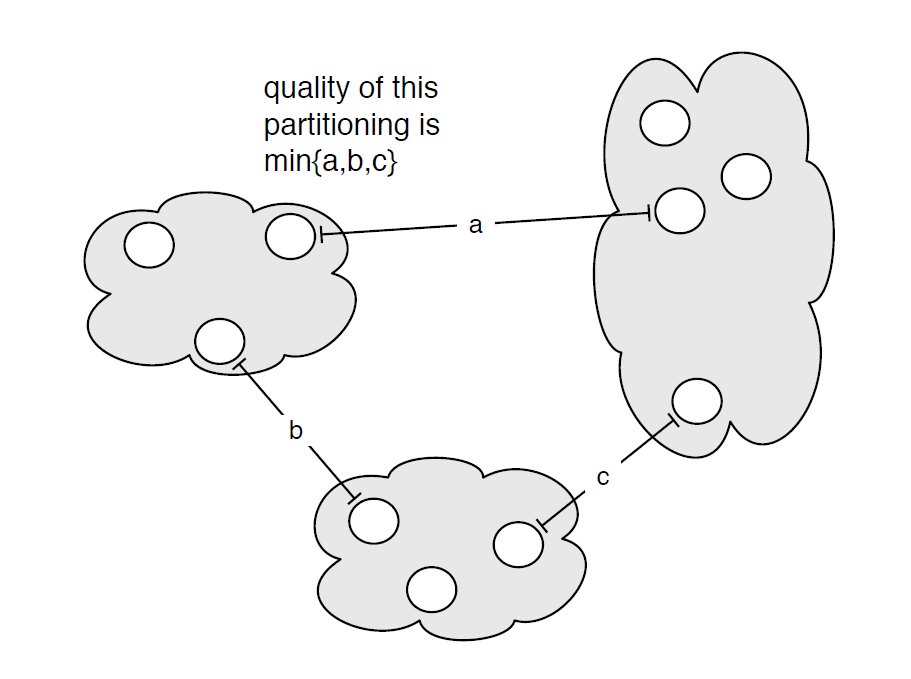 [Kleinberg, Tardos]
[Speaker Notes: “”]
Earth-Mover Distance
Computer vision: compare two pictures of moving objects (stars, MRI scans)
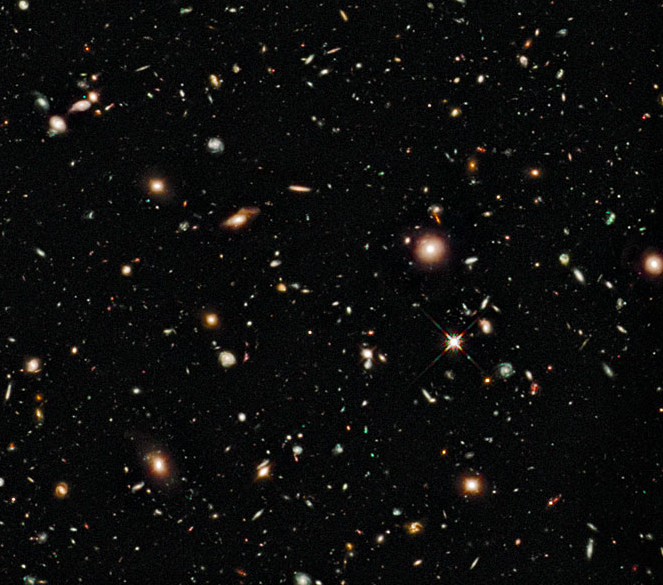 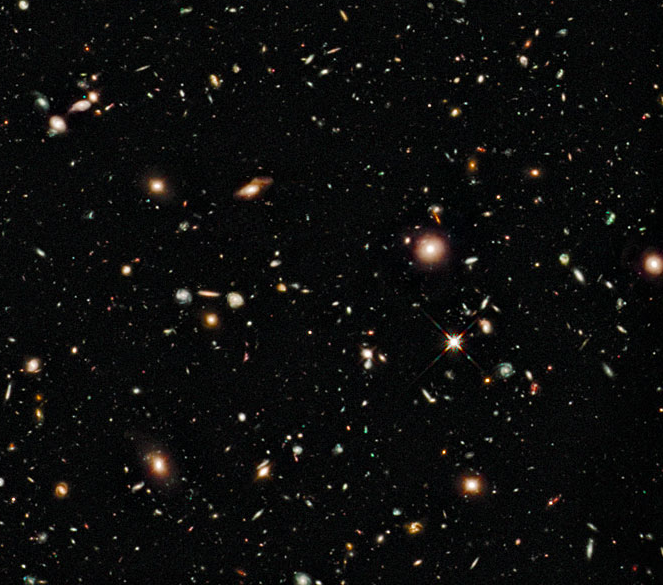 Large geometric graphs
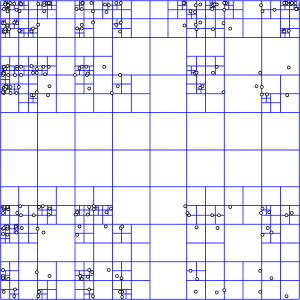 Wrong representative: 
O(1)-approximation per level
Wrong representative: 
O(1)-approximation per level
2
1
2
1
⇒
“Solve-And-Sketch” Framework
“Solve-And-Sketch” Framework
“Solve-And-Sketch” Framework
Thank you! http://grigory.us
Class Project
Survey of 3-5 research papers
Closely related to the topics of the class
Streaming
MapReduce 
Convex Optmization
Sublinear Time Algorithms
Office hours if you need suggestions
Individual or groups of 2 people
Deadline: December 18, 2015 at 23:59 EST
Submission by e-mail grigory@grigory.us
Submission Email Title: Project + Space + “Your Name”
One submission per group listing participants
Submission format
PDF from LaTeX (best)
PDF
Example: Gradient Descent in TensorFlow
Gradient Descent (covered in class)
Adagrad: http://www.magicbroom.info/Papers/DuchiHaSi10.pdf
Momentum (stochastic gradient descent + tweaks): http://www.cs.toronto.edu/~hinton/absps/naturebp.pdf
Adam (Adaptive + momentum): http://arxiv.org/pdf/1412.6980.pdf
FTRL: http://jmlr.org/proceedings/papers/v15/mcmahan11b/mcmahan11b.pdf
RMSProp: http://www.cs.toronto.edu/~tijmen/csc321/slides/lecture_slides_lec6.pdf
K-means Clustering
Dimension reduction for K-means
Dimension reduction for K-means
Dimension reduction for K-means
K-means++ Algorithm